This is a hidden slide
Dear honorable teacher please follow the instructions that has given in the slide notes (under the every slide).  It would be helpful to take a successful class. Thanks a lot. I wish you good luck.
WELCOME
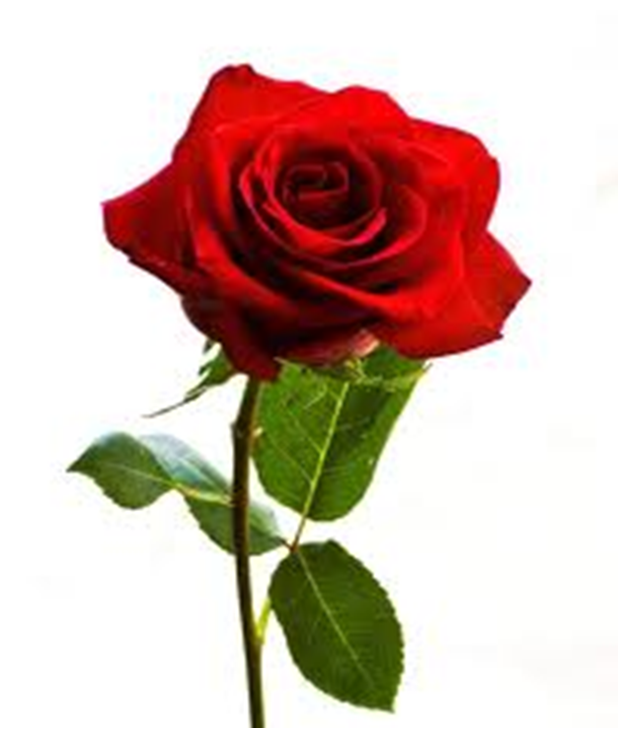 HOW  ARE  YOU ?
IDENTITY
SK.MD. HARUNAR RASHID.
Senior Teacher
Sonatola Model High School
Sonatola, Bogra.
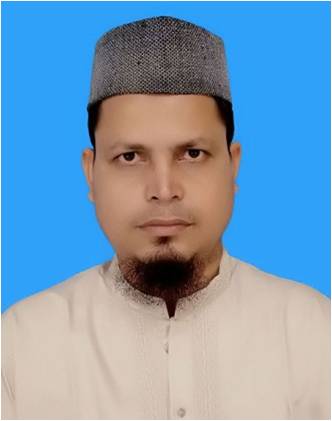 Lesson
ENGLISH GRAMMAR.
Class : Nine & Ten
Unit : Three, Infinitives.
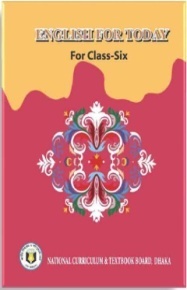 To
T : Do you know,  ‘To’ What kind of parts of speech ?
S : To is a preposition.
T : OK
Read  these sentences :
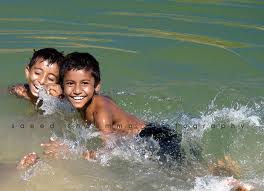 I want to go.
They like to swim.
To err is human.
In above sentences what are to go, to swim and To err ?
They are INFINITIVE
What is the structure of 
Infinitive and  Preposition ?
Infinitive  =
to    +
Present form of verb
As :  I want to play.
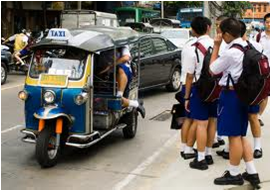 to    +
object.
Preposition  =
As :  They are going to school.
Lesson Declaration
So today we shall discuss about

Infinitives
Learning OUTCONES
After completing the lesson students will able to ..

 learnt what Infinitive is.
learnt the uses of infinitive.
learnt  finding out infinitive from a sentence.
learnt filling the gaps using infinitives.
Definition of Infinitive
The infinitive is the base of a verb, often preceded by to and never change according to person, number or tense.
Kinds of Infinitives :
There are two kinds of Infinitives
Infinitive
Simple or Noun Infinitive
Gerundial or Qualifying Infinitive
Definition of  Simple or Noun Infinitive
When an infinitive does the function of a Noun, it is called  Simple or Noun Infinitive.
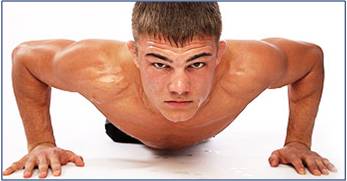 As: 
To take exercise is good for health.
Birds love to sing. 
To respect our parents is our duty.
Simple or Noun Infinitive is used as :
Subject of a verb :
	To err is human. To walk is good for health.
Object of a verb :
	He likes to swim. I taught him to read.
c) Object of a Preposition :
     He is about to die. 
     He is about to go.
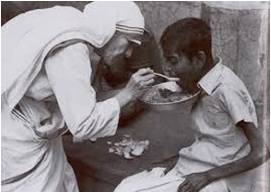 Simple or Noun Infinitive is used as :
d)  Complement to verb : 
	He seems to be an honest man.
	He appears to be a rich man.
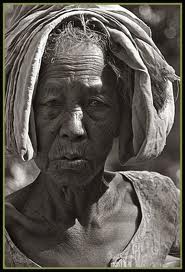 e)  Objective  Complement : 
	We take him to be a fool.
	She  seems to be tired.
f) With too/enough.
    He is too weak to walk
    I have enough strength to face the reality.
Definition of  Gerundial or Qualifying Infinitive.
When an infinitive qualify or Modify another parts of  Speech  or sentences,  it is called  Gerundial or qualifying Infinitive.
As: 
I walked fast to avail the train. 
To speak the truth, he is an honest man.
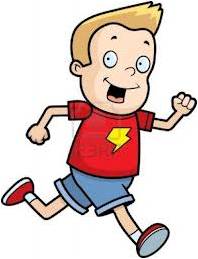 Gerundial or qualifying Infinitive is used to :
Modify an adjective :
	The old man is too weak to walk.
	I am glad to receive your letter.
	He is ready to go.
b)  Modify a verb :
     The children went to play.
     We eat to live.
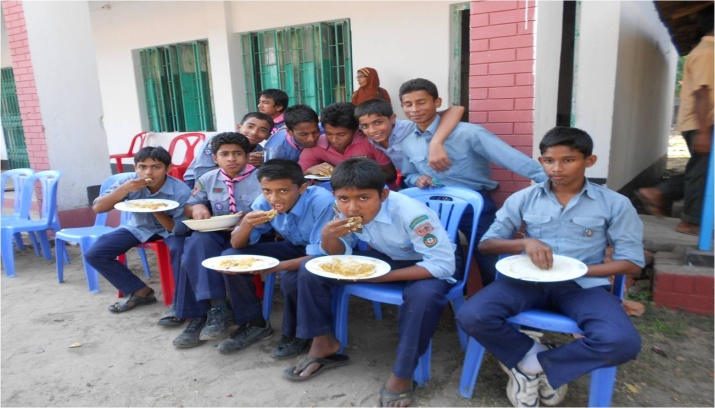 Gerundial or qualifying Infinitive is used to :
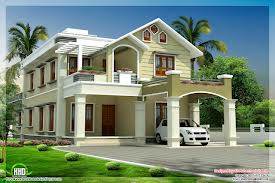 c)   Modify a noun :
	It is a chair to sit on.
	This is  a house to let.
d)  Modify an adverb :
     We went to the field, to see  to 	see the game.
     I walked fast to avail the train.
Gerundial or qualifying Infinitive is used to :
e)    Qualify a sentence :
	To speak the truth, he is an 
	honest man.
	To be brief, I am ruined.
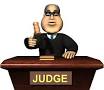 Omissions of Infinitive
After certain verbs the infinitive is ommitted :
They  are let, make, need, hear, watch, see, dare,  watch, feel, had better, had rather, would rather, sooner than, rather than.
Perfect Infinitive
Perfect infinitive is formed by using  ‘to have’ before a principal verb :
I wished to have gone there.

  He seems to have seen better days.

  They are reported to have done this.
Note : Perfect infinitive is used after past tense of verbs wish, desire, hope intend , command etc.
Split  Infinitive
Split Infinitive : Some times adverb or adverb phrase is used in between infinitive and the verb in the sentence, in that case it is a split infinitive.
i)  I request you to kindly help me.

ii)  I request you to quickly do this.
The correct forms should be :
I request you to help me kindly.

I request you to do this quickly.
Individual Work
Open your English Grammar book  page no. 18
Read the passage carefully  : 
Ask and answer with your partner :

  Which sentence in the passage is without  any infinitive ?
  How many infinitives are there in sentence number three ?             	Which ‘to’ is not infinitive here ?
 Which of the verbs in the passage have bare Infinitive ?
Pair Works
Open your English Grammar book page no. 18.  Now  read the passage again and pick out different kinds of infinitives.
Group Works
Fill in the gaps using infinitives where necessary :
a. The Headmaster advised me ……….. study regularly.
b. This is an easy chair ………..  sit on.
c. Munira is eager ………….. study engineering.
d. He need not ………….. do whatever he likes.
e. This is a house ……….  let.
f. You had better ……………. go than stay here.
g. He seems ………….. be better today.
Answer : a)  to   b)  to   c)  to   d)  x   e)  to    f)  x   g)  to.
HOME WORK
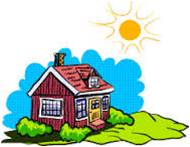 Write five sentences using infinitive ‘to’ and five sentences using preposition ‘to’.
Acknowledgement
We would like to express our cordial gratitude to the  Ministry of Education, Directorate of Secondary & Higher Education, NCTB, a2i
and
the panel of honorable editors ( Md. Jahangir Hasan, Associate Professor (English) TTC, Rangpur, Ranjit Poddar, Associate Professor (English) TTC, Dhaka, and Urmila Ahmed, Associate Professor (English) TTC, Dhaka, to enrich the contents.
THE END.